Pediatric Feeding Disorders Lab at Mississippi State University
Hallie M. Smith, Ph.D., BCBA-D, LP
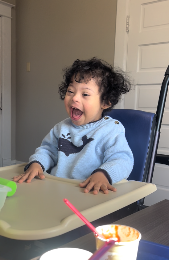 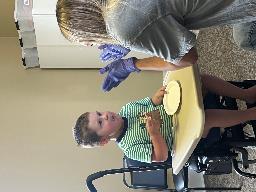 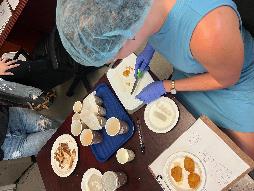 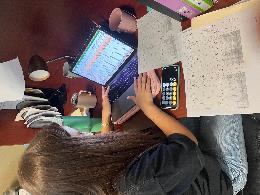 Brief Background on PFD’s
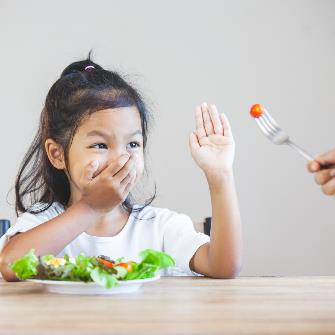 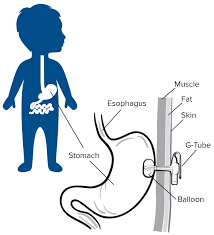 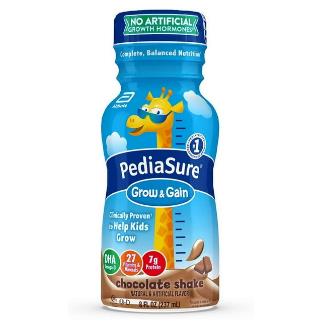 Brief Background on PFD’s
Mission of the Lab
To provide clinical services for individuals with pediatric feeding disorders while generating and disseminating research to further improve outcomes for individuals with pediatric feeding disorders and their families.
Lab Directors
Dr. Hallie Smith and Dr. Hailey Ripple
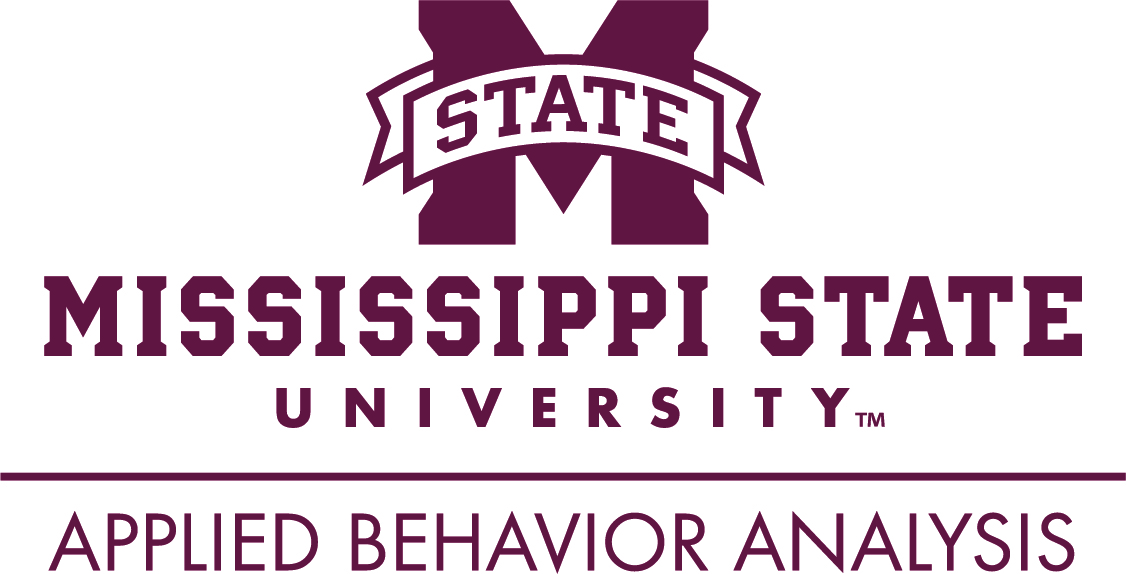 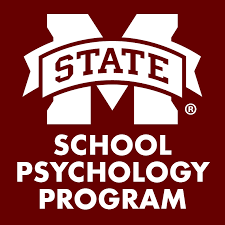 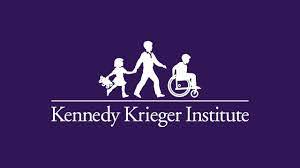 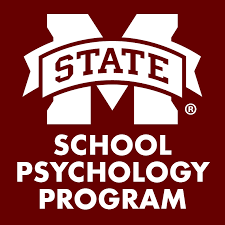 BRIEF History Lesson
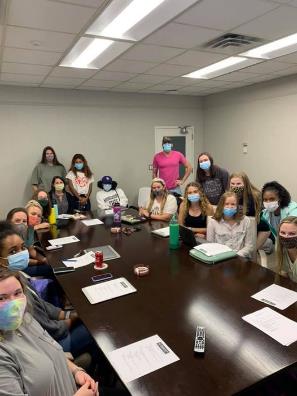 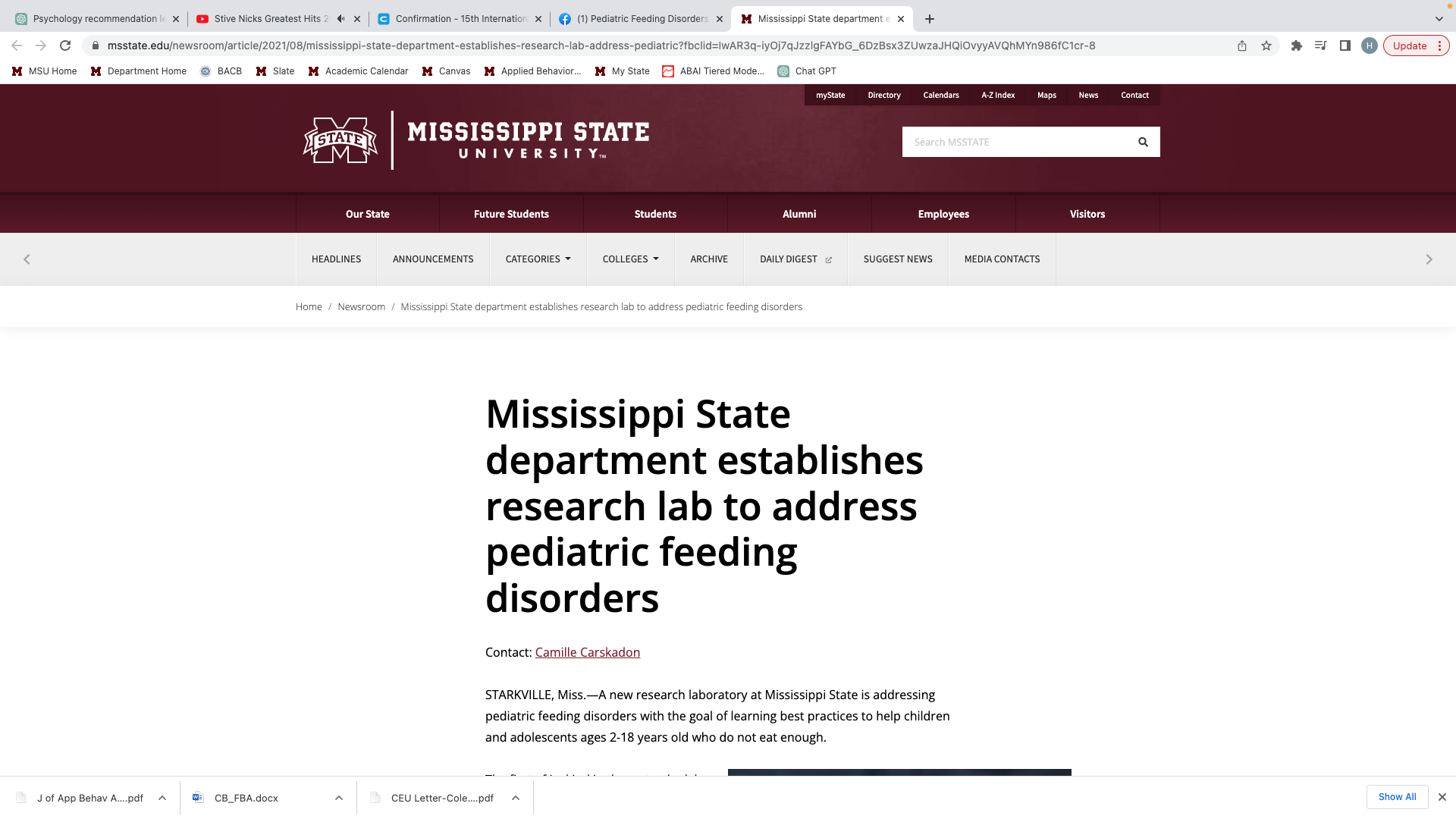 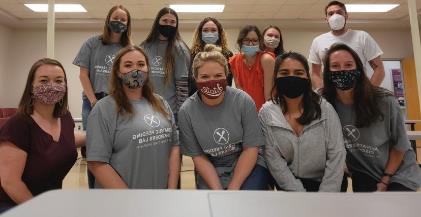 [Speaker Notes: Total of 58 students have been trained or involved in the lab since January 2021]
BRIEF History Lesson
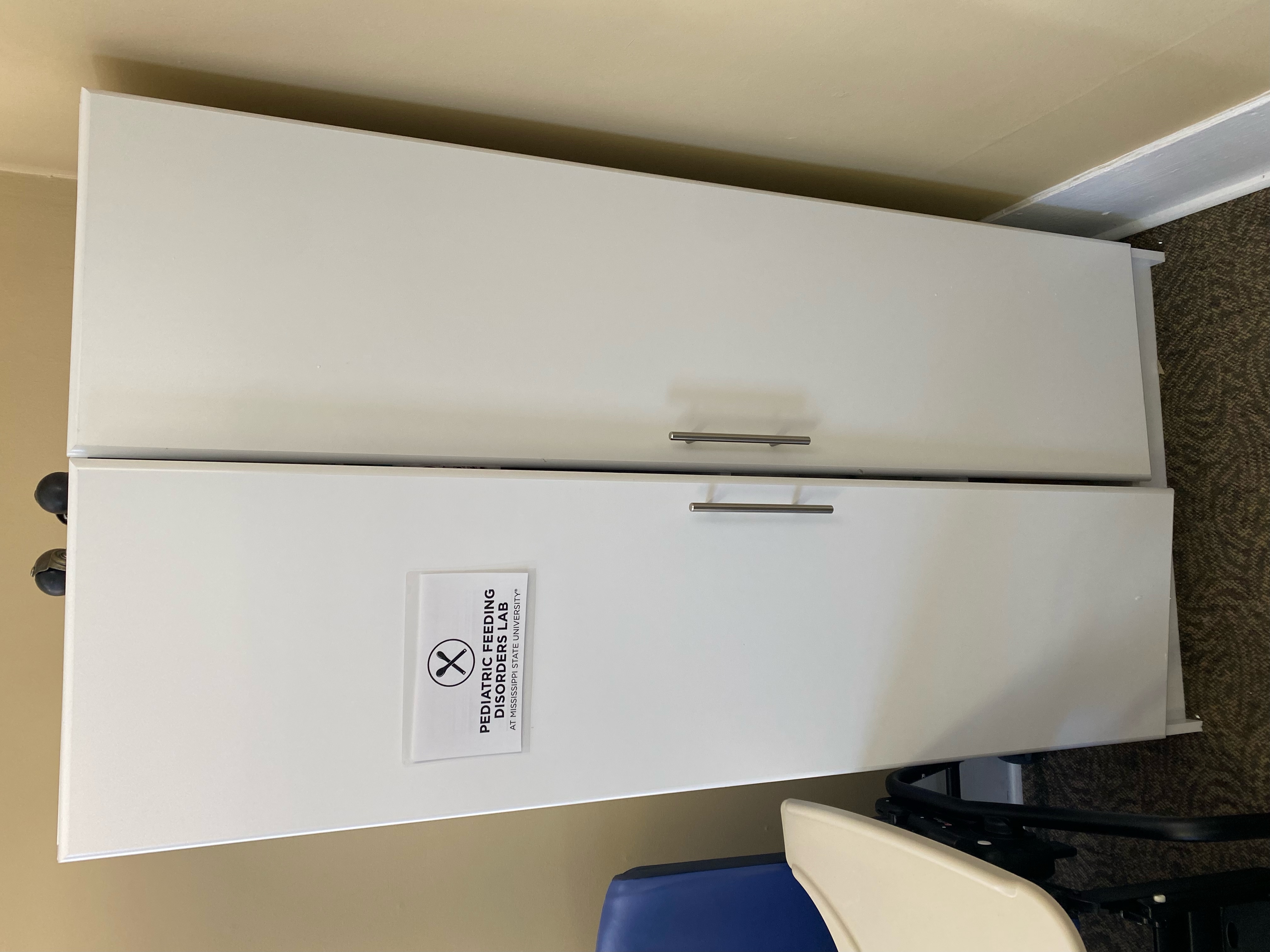 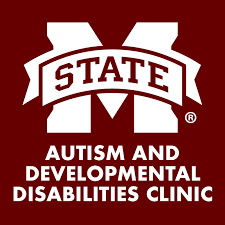 [Speaker Notes: Total of 58 students have been trained or involved in the lab since January 2021]
BRIEF History Lesson
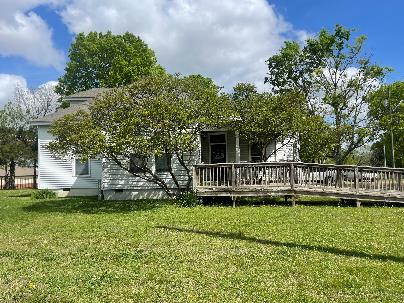 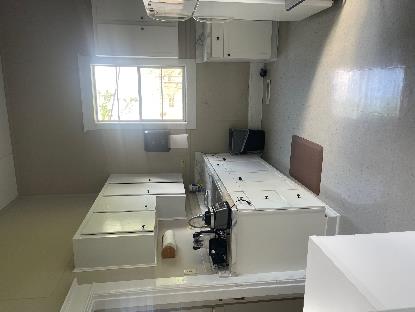 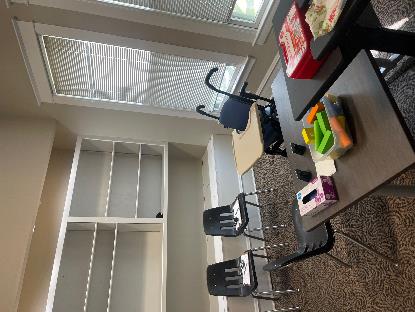 [Speaker Notes: Total of 58 students have been trained or involved in the lab since January 2021]
Research Agenda
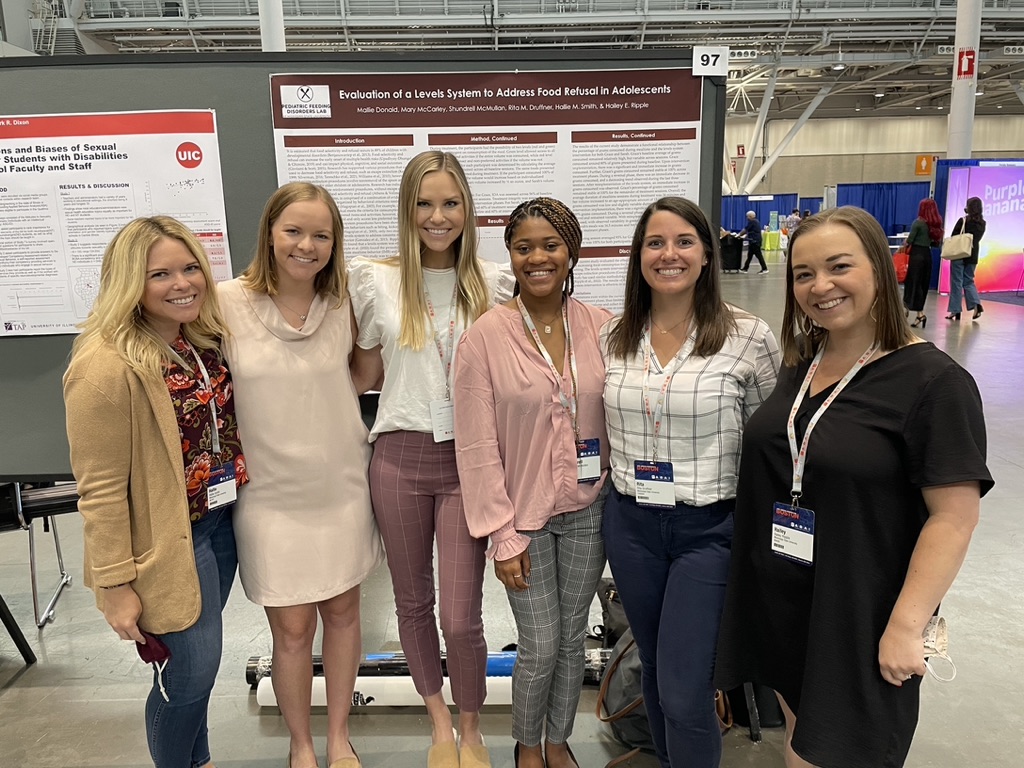 Evaluate and develop novel approaches to the assessment and treatment of pediatric feeding disorders 
Ask questions, get answers, share outcomes 
Use of single case design methodology
7 different projects (questions) in the lab
2 dissertations 
16 presentations at local, national, and international conferences  
Production of 4 different manuscripts for publication
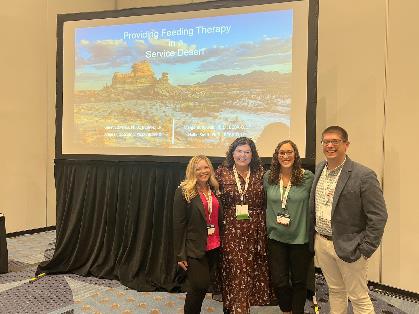 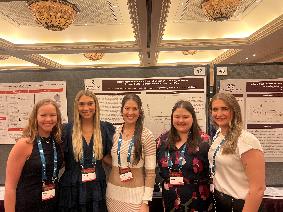 Research Agenda
Increasing Efficiency of Treatment Identification for Pediatric Feeding Problems Through the Development of a Rapid Assessment Tool]
Pilot project funded ($40,000) funded by MCCTR
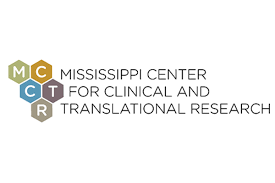 Training Experiences
[Speaker Notes: Total of 58 students have been trained or involved in the lab since January 2021]
Training Experiences
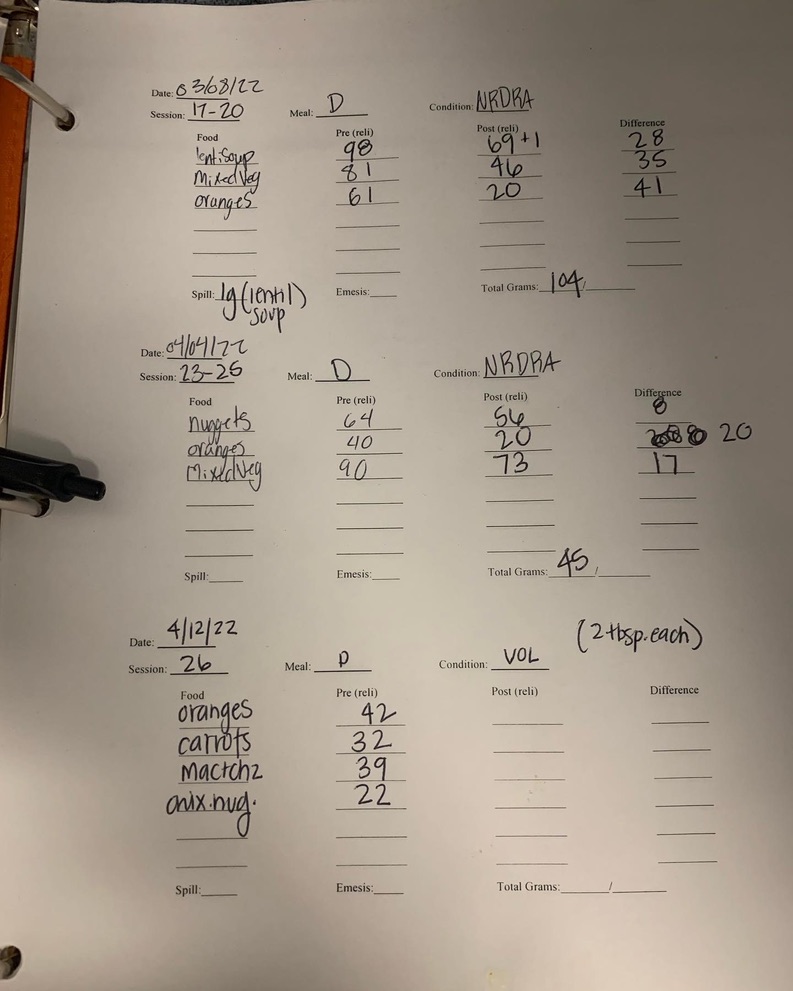 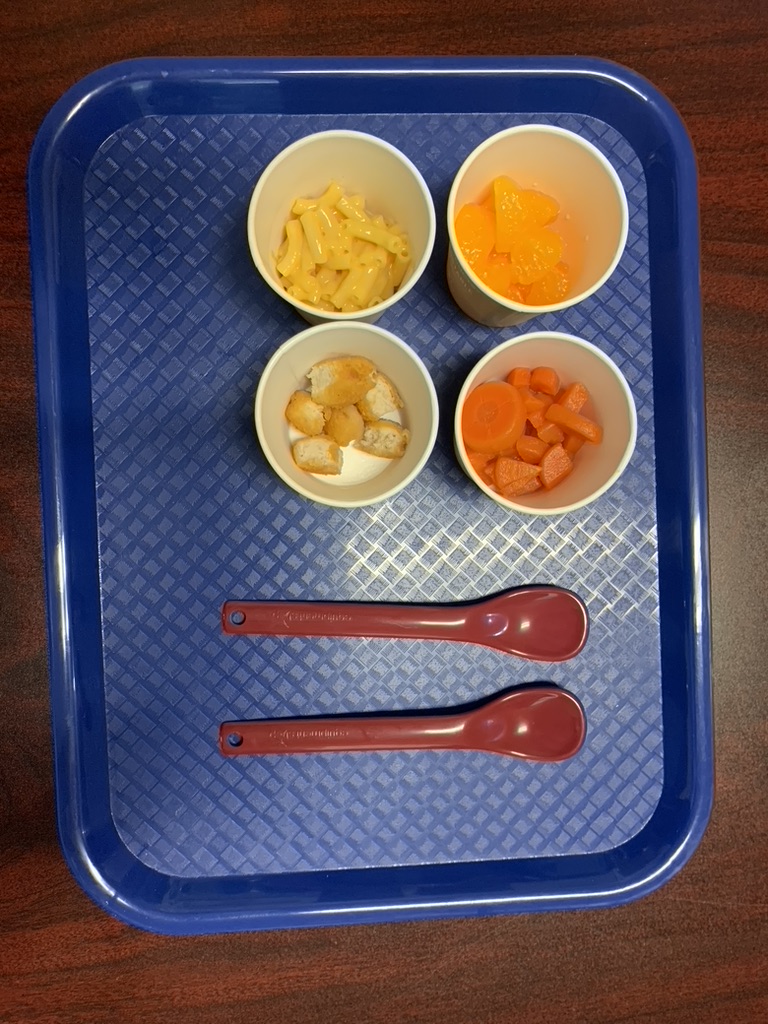 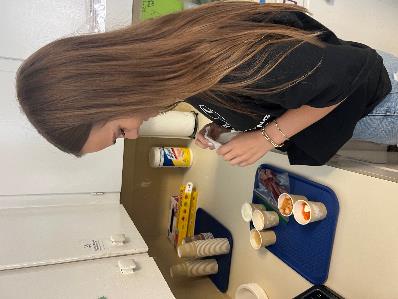 Training Experiences
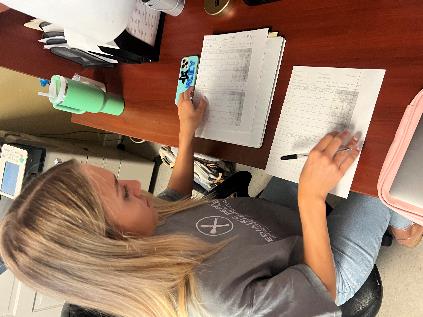 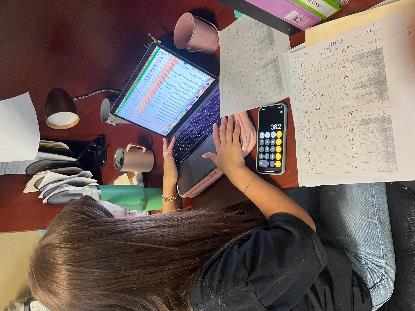 Training Experiences
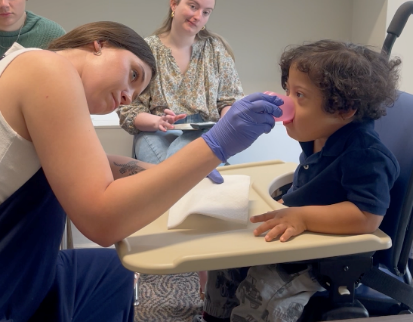 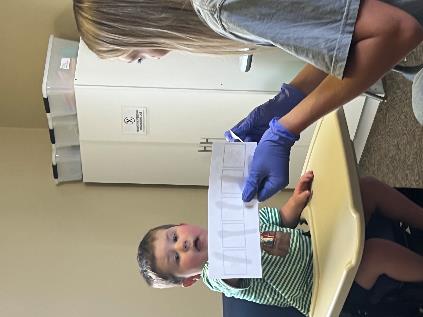 Training Experiences
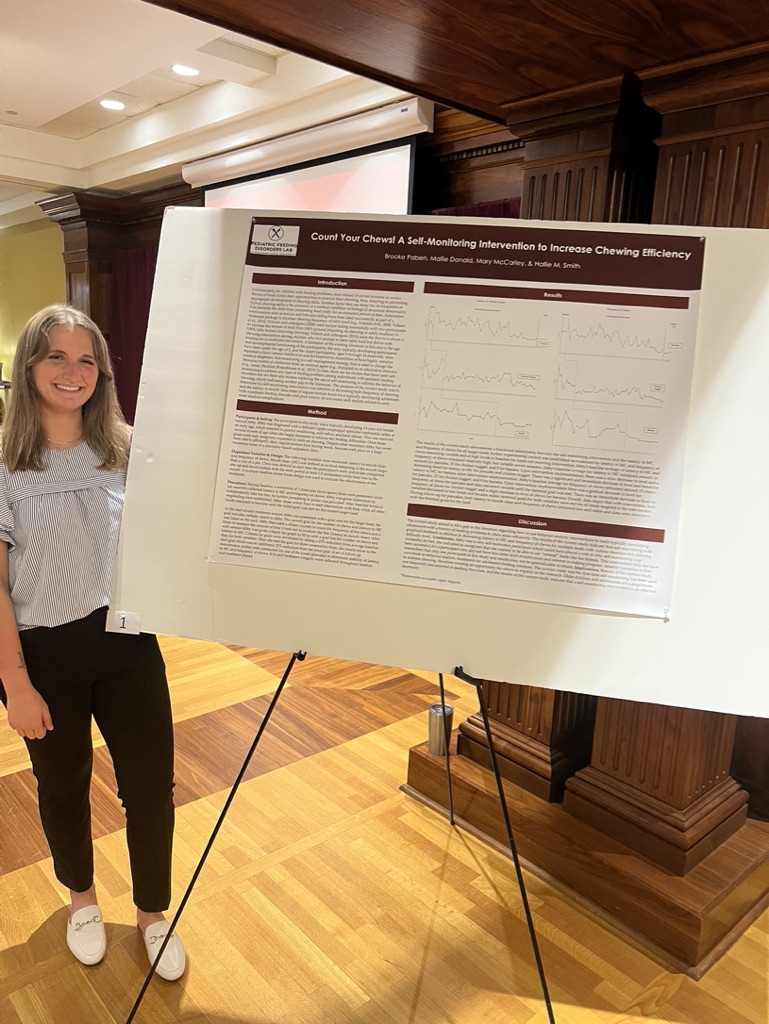 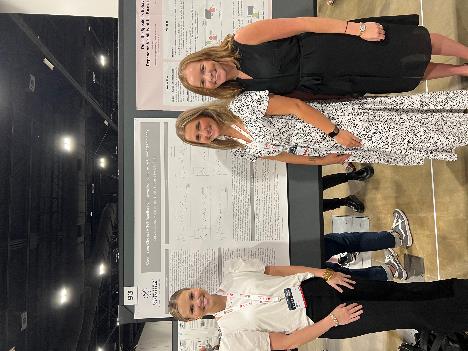 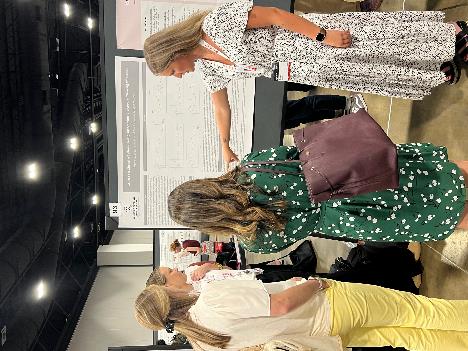 Hierarchy of Lab Positions
Clinical Service to Community
Provided individualized outpatient or intensive outpatient services to 28 different children ranging in age from 2 to 16 years old 
Parent Training 
Participants have had a variety of diagnoses 
ASD 
ADHD 
Developmental Delay 
Down Syndrome
Clinical Service to Community
850 hours of direct service delivery to children and adolescents since January 2021 
Funding ($60,000) from Mississippi Council on Developmental Disabilities in April of 2021 to provide clinical services to area of need
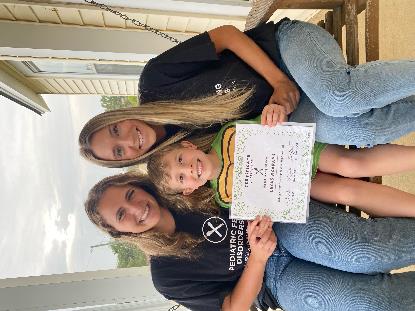 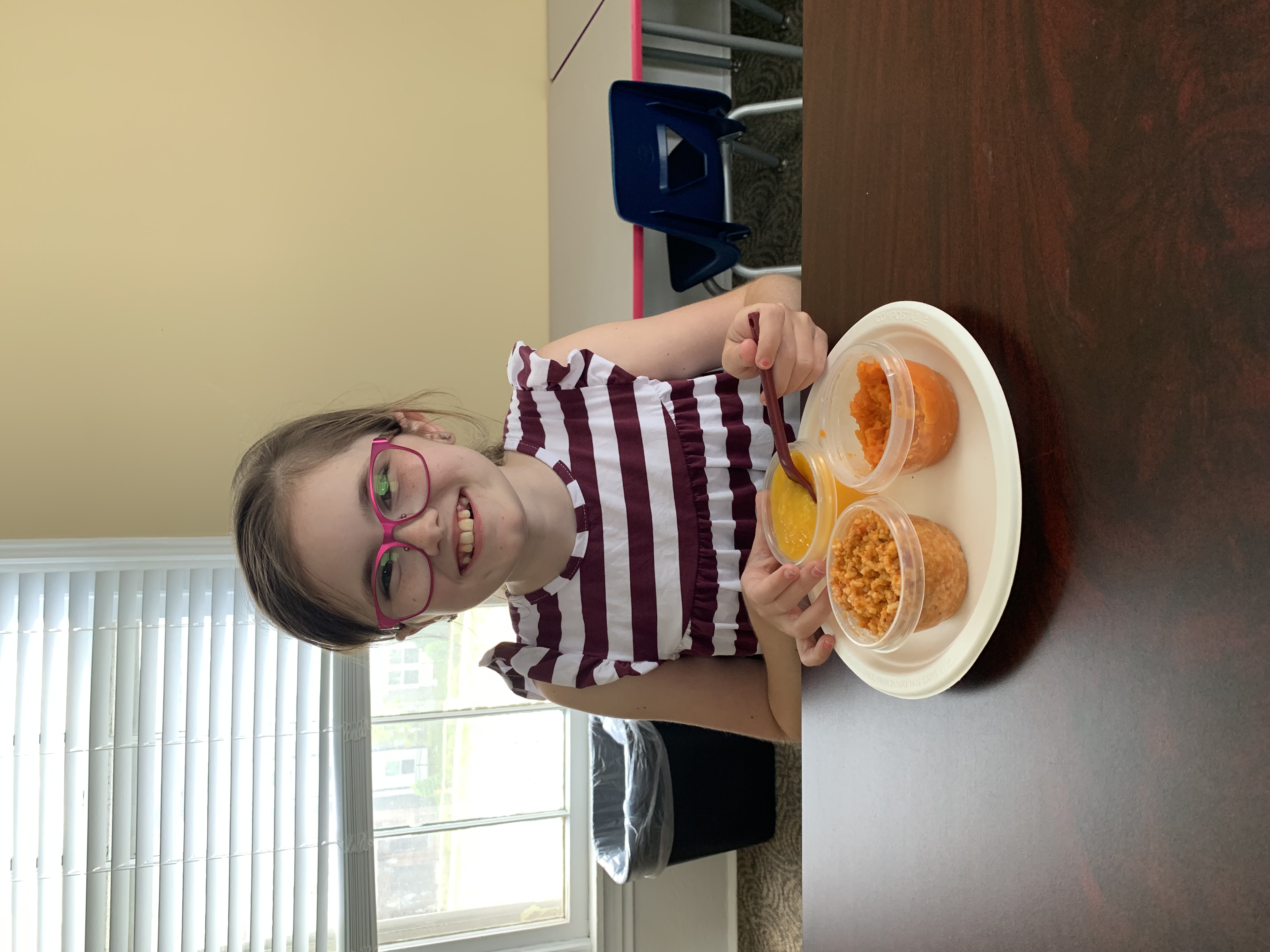 Funding Support for Lab
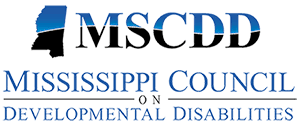 Supportive Department! 
Start-Up funds for Tenure Track faculty 
GA Support 
Mississippi Council on Developmental Disabilities 
$60,000
Mississippi Center for Clinical and Translational Research 
$40,000
MSU Office of Research & Development 
$4,000 for support of undergraduate research 
CEU Workshop 
$4,000 from revenue
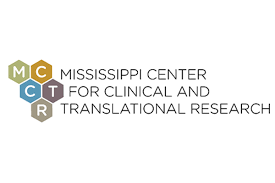 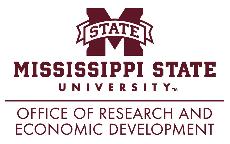